CSE 332 Data Abstractions:Introduction and ADTs
Kate Deibel
Summer 2012
June 18, 2012
CSE 332 Data Abstractions, Summer 2012
1
Welcome!
We have 9 weeks to learn fundamental data structures and algorithms for organizing and processing information
Classic data structures and algorithms: queues, trees, graphs, sorting, etc.
Rigorously analyze their efficiency 
Determine when to use them
Parallelism and concurrency (!)
June 18, 2012
CSE 332 Data Abstractions, Summer 2012
2
Today in Class
Course mechanics
What this course is about
And how it fits into the CSE curriculum
What is an ADT?
Review of Stacks and Queues
Mystery Topics!?
June 18, 2012
CSE 332 Data Abstractions, Summer 2012
3
Concise to-do list
In next 48 hours, you should:
Adjust class email-list settings
Do homework 0 (worth 5 bonus pts)
Read all course policies
Read/skim Chapters 1 & 3 of Weiss book
Relevant to Project 1, due next week
Will start Chapter 2 on Wednesday
June 18, 2012
CSE 332 Data Abstractions, Summer 2012
4
Socket wrench… scalpel… snarky comments…
Course Mechanics
June 18, 2012
CSE 332 Data Abstractions, Summer 2012
5
Instructor: Kate Deibel
PhD in CSE (2011), University of Washington
Research:Digital literaciesEducational TechnologiesAssistive technologiesDisability and education
Office: CSE 210
Hours: TBD or drop-by
E-mail: deibel@cs or @uw
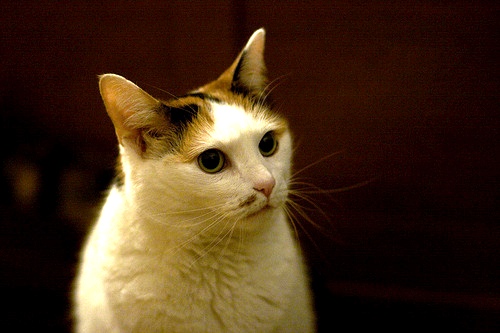 Not me but my cute calico Susie
June 18, 2012
CSE 332 Data Abstractions, Summer 2012
6
Teaching Assistant: David Swanson
Let's let him introduce himself…
E-mail: swansond@cs
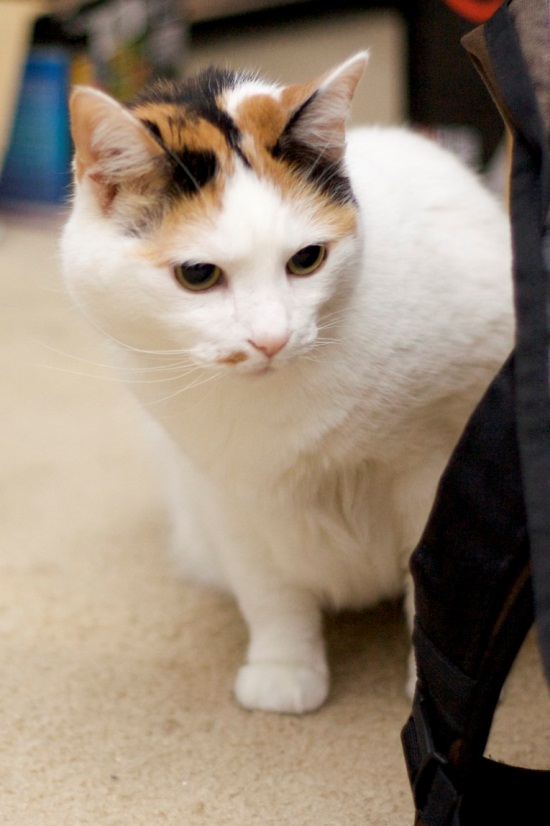 Not David but Susie again. Isn't she cute?
June 18, 2012
CSE 332 Data Abstractions, Summer 2012
7
D-E-I-B-E-L
Pronunciation:
DIE-BULL

Spelling:
Decibel minus the ‘c’
June 18, 2012
CSE 332 Data Abstractions, Summer 2012
8
When in doubt…
Consult the course webpage
http://www.cs.washington.edu/education/courses/cse332/12su/

Or, if you want the quicker URL:
http://www.cs.washington.edu/332
June 18, 2012
CSE 332 Data Abstractions, Summer 2012
9
Communication
Course email list: cse332a_su12@u
You are already subscribed (your @uw e-mail)
You must get announcements sent there
Fairly low traffic

Course staff: cse332-staff@cs or Kate's and David's individual emails

Discussion board
For appropriate discussions; TAs will monitor
Optional but can be enlightening
Anonymous feedback link
If you don’t tell me (good or bad), I don’t know
June 18, 2012
CSE 332 Data Abstractions, Summer 2012
10
Course meetings
Lecture (Kate)
Materials posted usually before class (95% guarantee) to aid your note-taking
Lectures focus on key ideas & proofs
Some interactive problem-solving
Section (David)
Often focus on software (Java features, programming tools, project/HW issues)
Reinforce key issues from lecture
Answer homework questions, etc.
An important part of the course (not optional)
June 18, 2012
CSE 332 Data Abstractions, Summer 2012
11
NOTICE!!!
Locations for one or more quiz sections will likely change
Goal is to have both in the same room or at least the same building
Will announce over course e-mail list before Thursday
Website will update when we know
June 18, 2012
CSE 332 Data Abstractions, Summer 2012
12
Office Hours
David's Office Hours
TBD but will students for time
Kate's Office Hours
TBD after David's are set
I frequently hold open-door hours: 
If my door is open, come on in!
June 18, 2012
CSE 332 Data Abstractions, Summer 2012
13
Course materials
Textbook: Weiss 3rd Edition in Java
Good read, but only responsible for lecture/section/hw topics
Will assign homework problems from it
3rd edition improves on 2nd, but we’ll support the 2nd 

Core Java book: A good Java reference (there may be others)
Don’t struggle Googling for features you don’t understand
Same book recommended for CSE331

Parallelism / concurrency units use a free notes written by Dan Grossman (linked on website)
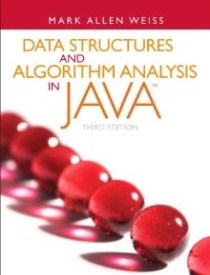 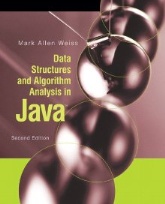 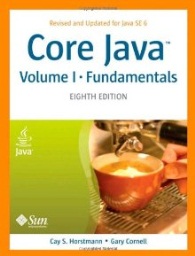 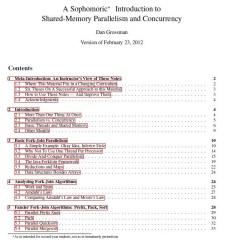 June 18, 2012
CSE 332 Data Abstractions, Summer 2012
14
Course Work
8 written/typed homeworks (25%)
Due at end of lecture the day it is due
No late homeworks accepted
3 programming projects (25%)
Projects have phases (parts)
First phase of Project 1 due next week (TBD)
Use Java (see this week’s section)
Two 24-hour late-days for the quarter
Midterm Exam (20%)
Final Exam (30%)
June 18, 2012
CSE 332 Data Abstractions, Summer 2012
15
Collaboration & Academic Integrity
Read the course policy very carefully to understand how you can and cannot get/provide help to/from others
Be proactive and always explain (when you submit) any unconventional action on your part when it happens
June 18, 2012
CSE 332 Data Abstractions, Summer 2012
16
Respect Policy
If you respect me, I will respect you
I am here to teach you and help you learn about data abstractions
I make a promise to have good lectures, polished assignments, etc. on time and in good humor
In return, you should be
Respectful in lab and lecture
Do not cheat
June 18, 2012
CSE 332 Data Abstractions, Summer 2012
17
Academic Accommodations (formal)
To request personal academic accommodations due to a disability, please contact Disability Resources for Students: 448 Schmitz, 206-543-8924 (or 206-543-8925 for TTY). 
If you have a letter from DRS indicating that you have a disability which requires academic accommodations, please present the letter to me so we can discuss how to meet your needs for this course.
June 18, 2012
CSE 332 Data Abstractions, Summer 2012
18
Academic Accommodations (proper)
My goal is for you to learn productively
If you have problems, ask me or a TA
Accommodations:
We are not mean
We understand that life happens beyond this class, this major, this university, …
We can make reasonable accommodations for individual students
This offer is open for everyone
Just talk to us…
June 18, 2012
CSE 332 Data Abstractions, Summer 2012
19
Unsolicited Advice
Get to class on time!
Learn this stuff
You need it for so many later classes/jobs
Falling behind only makes more work for you
Have fun
So much easier to be motivated and learn
Get used to my bad jokes
Yes, they really are that bad
If you don't laugh, they just get worse
June 18, 2012
CSE 332 Data Abstractions, Summer 2012
20
It's not about teaching penguins to limbo…
What This Class Is About?
June 18, 2012
CSE 332 Data Abstractions, Summer 2012
21
Data Structures + Threads
About 70% of the course is a “classic data-structures course”
Timeless, essential stuff
Core data structures and algorithms that underlie most software
How to analyze algorithms
Plus a serious first treatment of programming with multiple threads
Parallelism: Use multiple processors 
Concurrency: Access to shared resources
Connections to the classic material
June 18, 2012
CSE 332 Data Abstractions, Summer 2012
22
Where 332 fits
331
Sw Design /
Impl
344
Data 
Management
332
Data
Abstractions
required
311
Foundations
I
341
Programming
Languages
CS required
312
Foundations
II
CompE required
not required
pre-req
STAT391
351
Hw/Sw
Interface
352
Hw Design /
Impl
co-req or pre-req
333 
Systems
Programming
EE205
Signal
Conditioning
(or EE215)
390A
Tools
Most common pre-req for 400-level courses
Essential stuff for many internships too!
June 18, 2012
CSE 332 Data Abstractions, Summer 2012
23
What 332 is about
Deeply understand the basic structures used in all software
Understand the data structures and trade-offs
Analyze the algorithms that use them (math!)
Learn how to pick “the right thing for the job”
Experience the purposes and headaches of multithreading
Practice design, analysis, and implementation
The elegant interplay of “theory” and “engineering” at the core of computer science
June 18, 2012
CSE 332 Data Abstractions, Summer 2012
24
Goals
Be able to make good design choices as a developer, project manager, etc.
Reason in terms of the general abstractions that come up in all non-trivial software (and many non-software) systems
Be able to justify and communicate your design decisions
June 18, 2012
CSE 332 Data Abstractions, Summer 2012
25
Views on this course
Prof. Steve Seitz (graphics): 
100-level and some 300-level courses teach how to do stuff 
332 teaches really cool ways to do stuff 
400 level courses teach how to do really cool stuff
Prof. James Fogarty (HCI):
Computers are fricking insane 
Raw power can enable bad solutions to many problems 
This course is about how to attack non-trivial problems where it actually matters how you solve them
June 18, 2012
CSE 332 Data Abstractions, Summer 2012
26
Views on this course
Prof. Dan Grossman (prog. langs.):Three years from now this course will seem like it was a waste of your time because you can’t imagine not “just knowing” every main concept in it
Key abstractions computer scientists and engineers use almost every day
A big piece of what separates us from others
June 18, 2012
CSE 332 Data Abstractions, Summer 2012
27
My View on the Course
This is the class where you begin to think like a computer scientist
You stop thinking in Java or C++ code
You start thinking that this is a hashtable problem, a linked list problem, etc.
You realize that little assumptions make big differences in performance
You realize there is no absolutely best solution for a problem
June 18, 2012
CSE 332 Data Abstractions, Summer 2012
28
Data structures, ADTs, etc. (sorry, no weird joke here)
Terminology
June 18, 2012
CSE 332 Data Abstractions, Summer 2012
29
Data structures
[Often highly non-obvious] ways to organize information to enable efficient computation over that information

Key goal of the next lecture is introducing asymptotic analysis to precisely and generally describe efficient use of time and space

A data structure supports certain operations, each with a:
Meaning: what does the operation do/return
Performance: how efficient is the operation

Examples:
List  with operations insert and delete
Stack  with operations push and pop
June 18, 2012
CSE 332 Data Abstractions, Summer 2012
30
Trade-offs
A data structure strives to provide many useful, efficient operations

But there are unavoidable trade-offs:
Time performance vs. space usage
Getting one operation to be more efficient makes others less efficient
Generality vs. simplicity vs. performance

That is why there are many data structures and educated CSEers internalize their main trade-offs and techniques
And recognize logarithmic < linear < quadratic < exponential
June 18, 2012
CSE 332 Data Abstractions, Summer 2012
31
Terminology
Algorithm
A high level, language-independent description of a step-by-step process
Abstract Data Type (ADT)
Mathematical description of a “thing” with set of operations
Data structure
A specific family of algorithms for implementing an ADT
Implementation of a data structure
A specific implementation in a specific language on a specific machine (both matter!)
June 18, 2012
CSE 332 Data Abstractions, Summer 2012
32
Example: Stacks
The Stack ADT supports operations:
isEmpty: have there been same number of pops as pushes
push: takes an item
pop: raises an error if isEmpty, else returns most-recently pushed item not yet returned by a pop
… (possibly more operations)

A Stack data structure could use a linked-list or an array or something else, and associated algorithms for the operations

One implementation is in the library java.util.Stack
June 18, 2012
CSE 332 Data Abstractions, Summer 2012
33
The Stack is a Useful Abstraction
It arises all the time in programming (e.g., see Weiss 3.6.3)
Recursive function calls
Balancing symbols (parentheses)
Evaluating postfix notation: 3 4 + 5 * 
Clever: Infix ((3+4) * 5) to postfix conversion 
We can code up a reusable library
We can communicate in high-level terms
“Use a stack and push numbers, popping for   operators…” rather than, “create a linked list   and add a node when…”
June 18, 2012
CSE 332 Data Abstractions, Summer 2012
34
The Queue ADT
Operations
	create
	destroy
	enqueue
	dequeue
	is_empty

Just like a stack except:
Stack: LIFO (last-in-first-out)
Queue: FIFO (first-in-first-out)

Just as useful and ubiquitous
F E D C B
dequeue
enqueue
G
A
June 18, 2012
CSE 332 Data Abstractions, Summer 2012
35
Get in line right now for the best offers!
Let's Make a QUEUE Data Structure!
June 18, 2012
CSE 332 Data Abstractions, Summer 2012
36
Circular Array Queue Data Structure
Q:
0
size - 1
b
c
d
e
f
back
front
// Basic idea only!
enqueue(x) {
  Q[back] = x;
  back = (back + 1) % size 
}
What if queue is empty?
Enqueue?
Dequeue?
What if array is full?
How to test for empty?
What is the complexity of the operations?
Can you find the kth element in the queue?
// Basic idea only!
dequeue() {
  x = Q[front];
  front = (front + 1) % size;
  return x;
}
June 18, 2012
CSE 332 Data Abstractions, Summer 2012
37
b
c
d
e
f
front
back
Linked List Queue Data Structure
// Basic idea only!
enqueue(x) {
  back.next = new Node(x);
  back = back.next; 
}
What if queue is empty?
Enqueue?
Dequeue?
Can list be full?
How to test for empty?
What is the complexity of the operations?
Can you find the kth element in the queue?
// Basic idea only!
dequeue() {
  x = front.item;
  front = front.next;
  return x;
}
June 18, 2012
CSE 332 Data Abstractions, Summer 2012
38
Circular Array vs. Linked List
Array:
May waste unneeded space or run out of space
Space per element excellent
Operations very simple / fast
Constant-time access to kth element
For operation insertAtPosition, must shift all later elements
Not in Queue ADT
List:
Always just enough space
But more space per element
Operations very simple / fast
No constant-time access to kth element
For operation insertAtPosition must traverse all earlier elements
Not in Queue ADT
June 18, 2012
CSE 332 Data Abstractions, Summer 2012
39
E D C B A
A
F
B
C
D
E
F
The Stack ADT
Operations:
  create
	destroy
	push
	pop
	top
	is_empty

Can also be implemented with an array or a linked list
This is Project 1!
Like queues, type of elements is irrelevant
Ideal for Java’s generic types (section and Project 1B)
June 18, 2012
CSE 332 Data Abstractions, Summer 2012
40
Conclusions
Welcome again!
This will be a fun class.
Read Chapter 1-3 for Wednesday
Chapter 1 is about Java
Chapter 3 is what we talked about today
Chapter 2 is discussed on Wednesday
June 18, 2012
CSE 332 Data Abstractions, Summer 2012
41